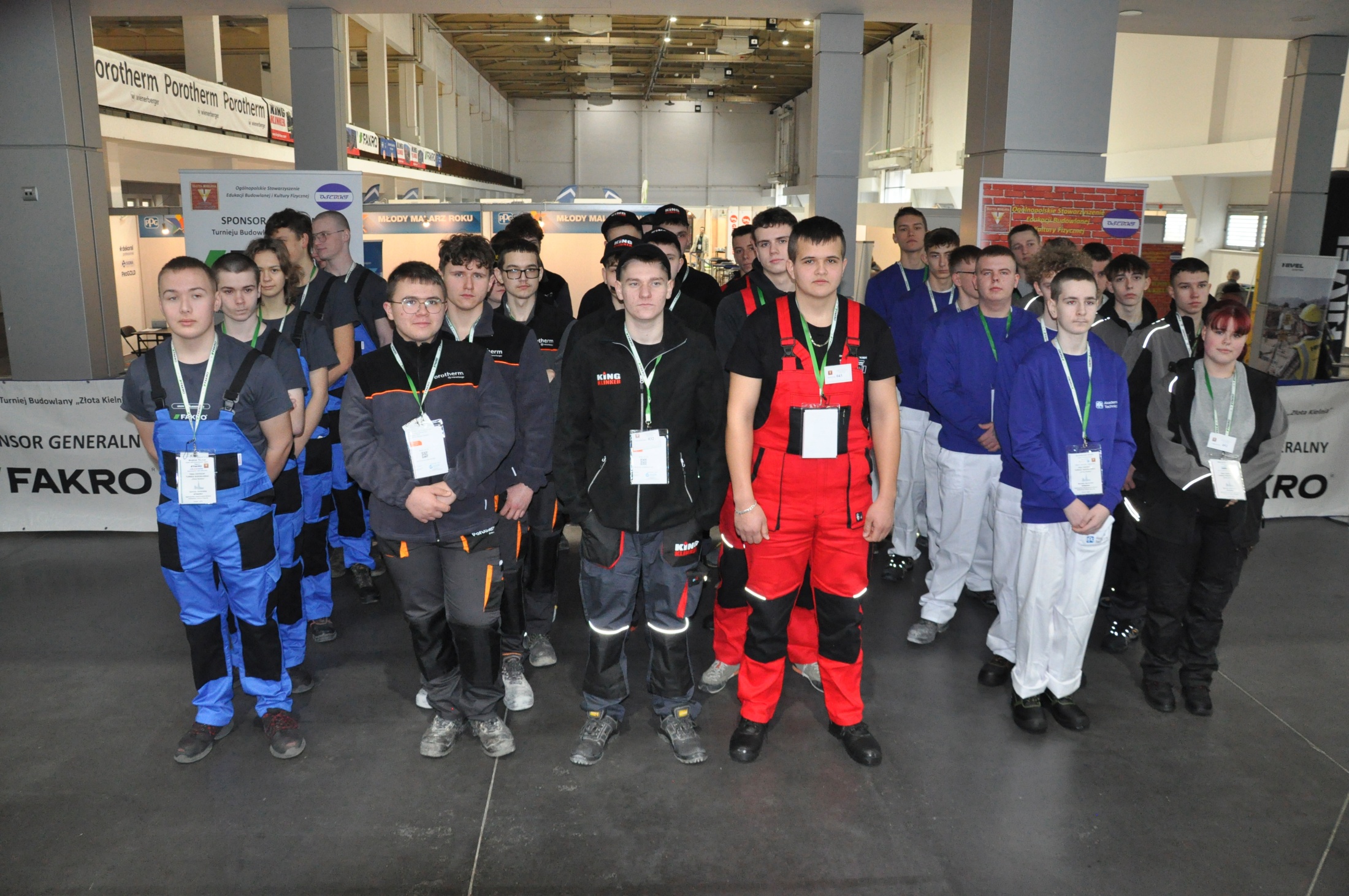 Część praktyczna – 12.02.2025 r.
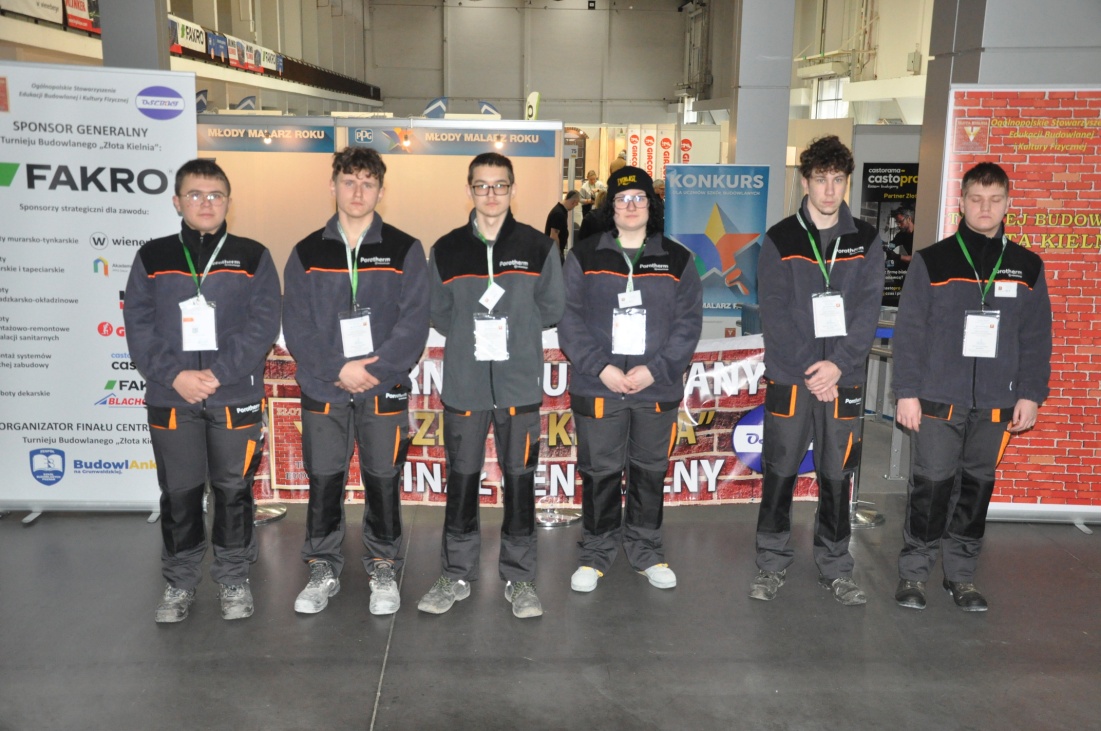 dekarze
murarze
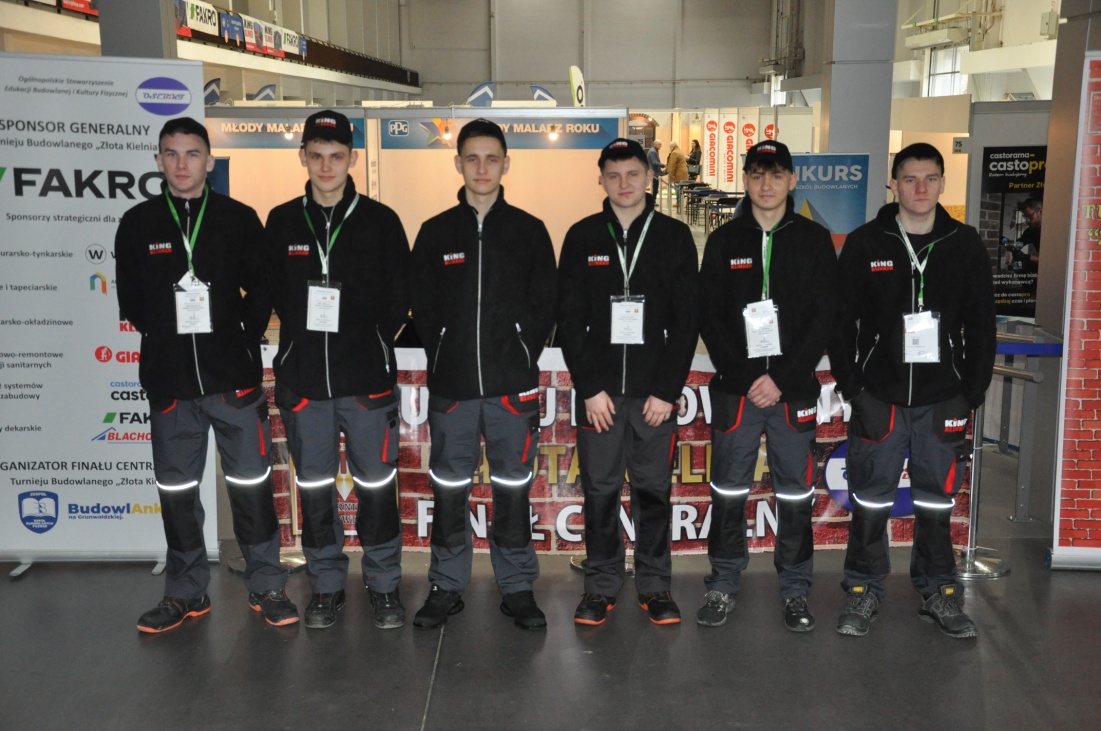 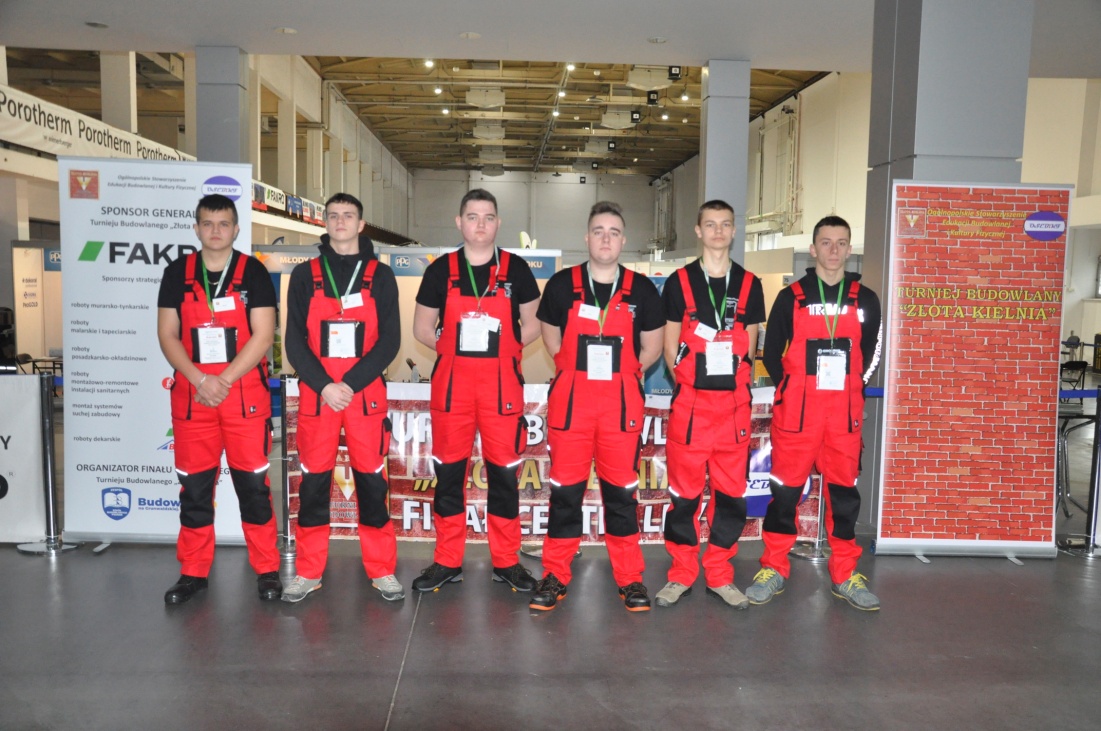 instalatorzy
posadzkarze
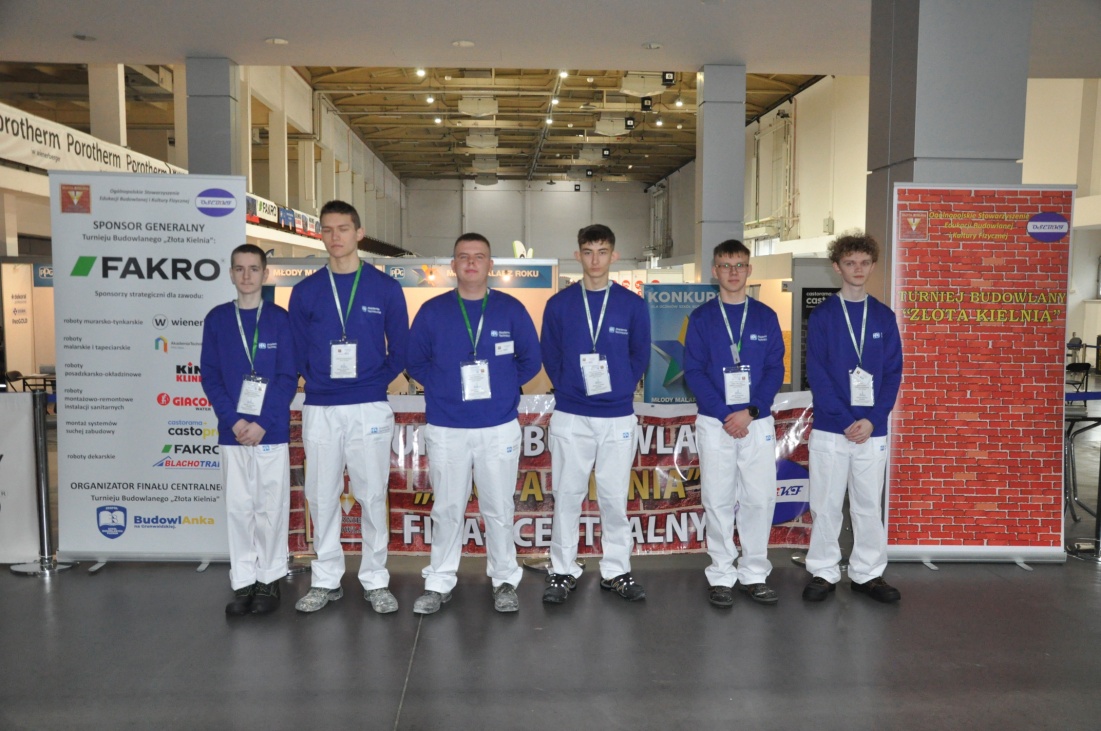 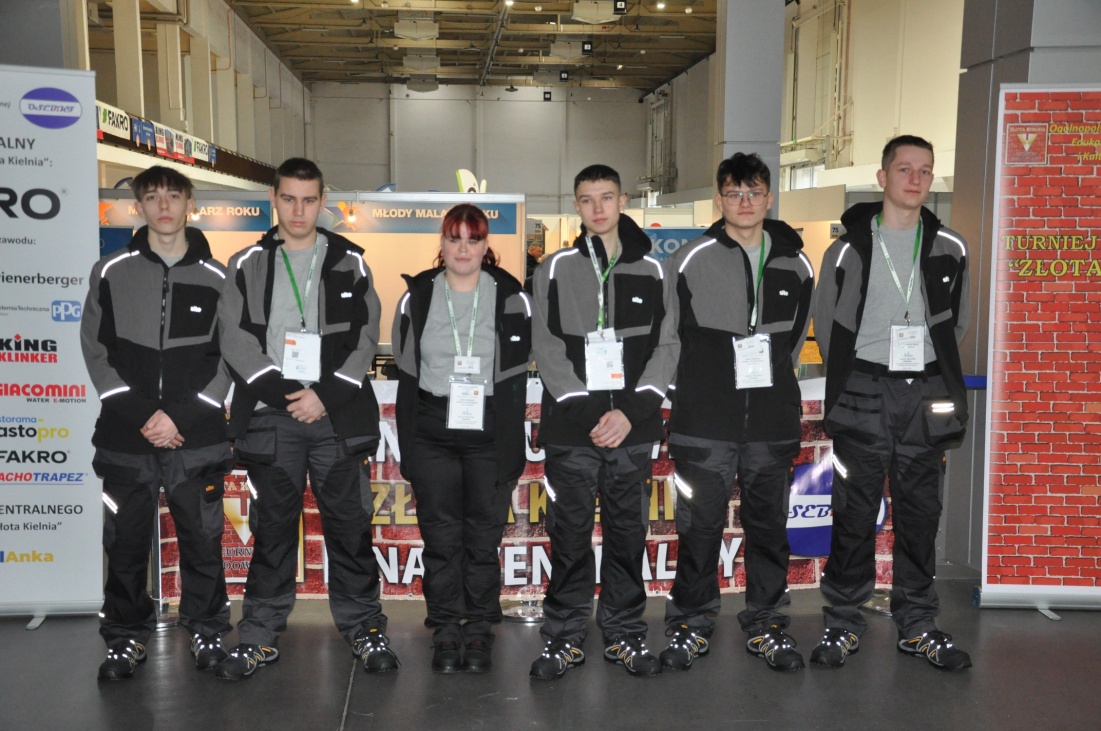 sucha zabudowa
malarze
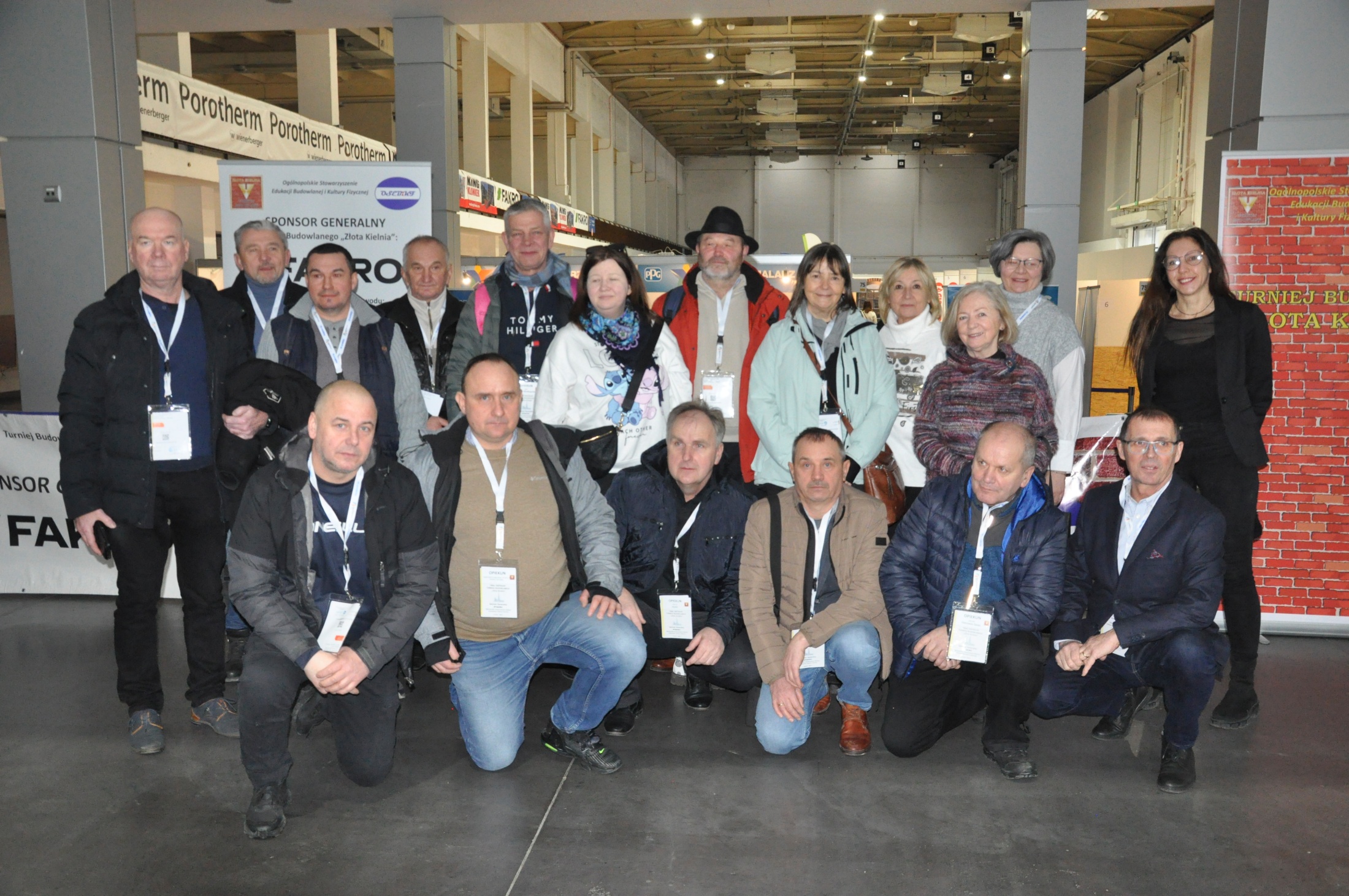 opiekunowie
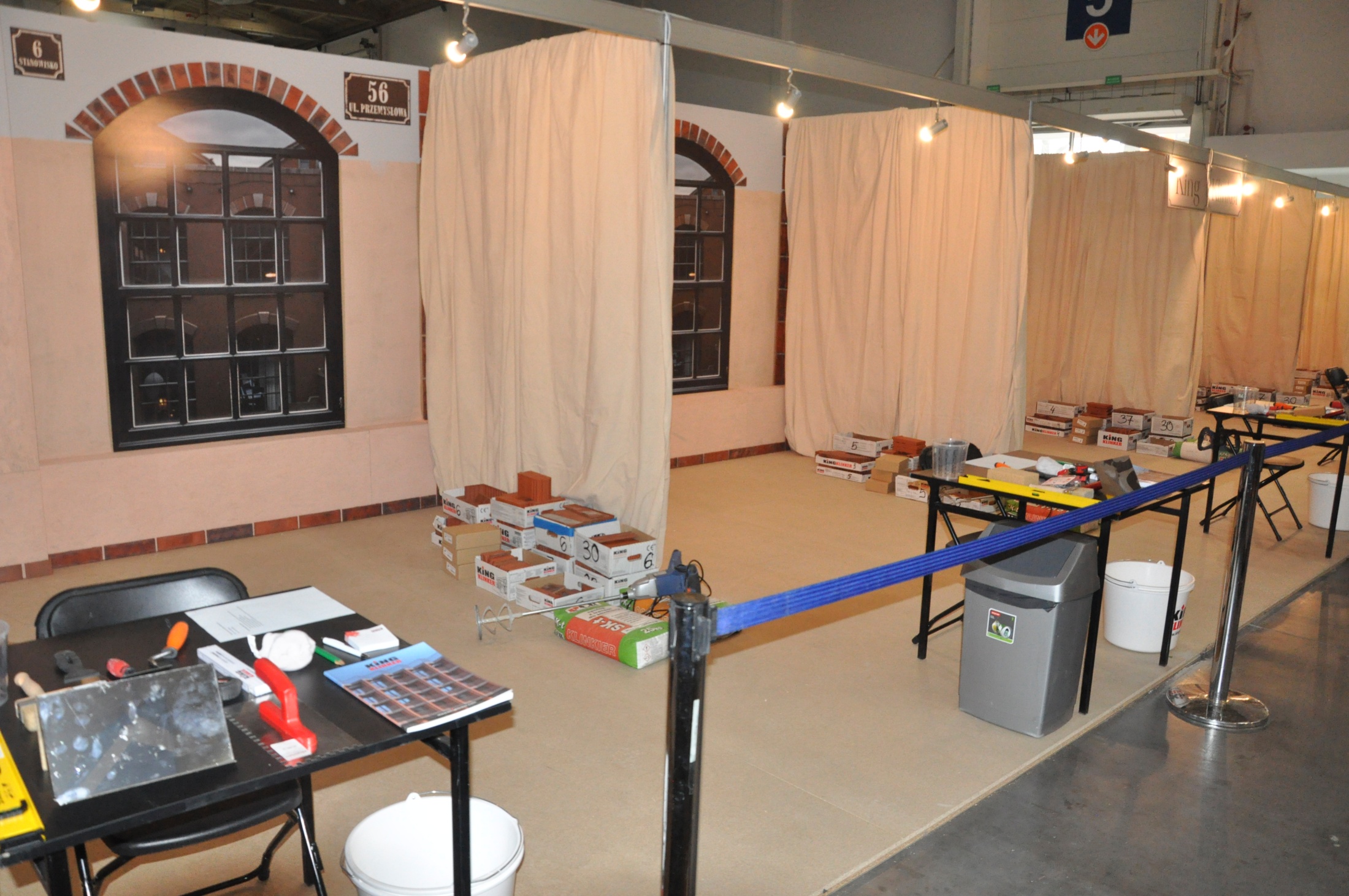 stanowisko posadzkarzy
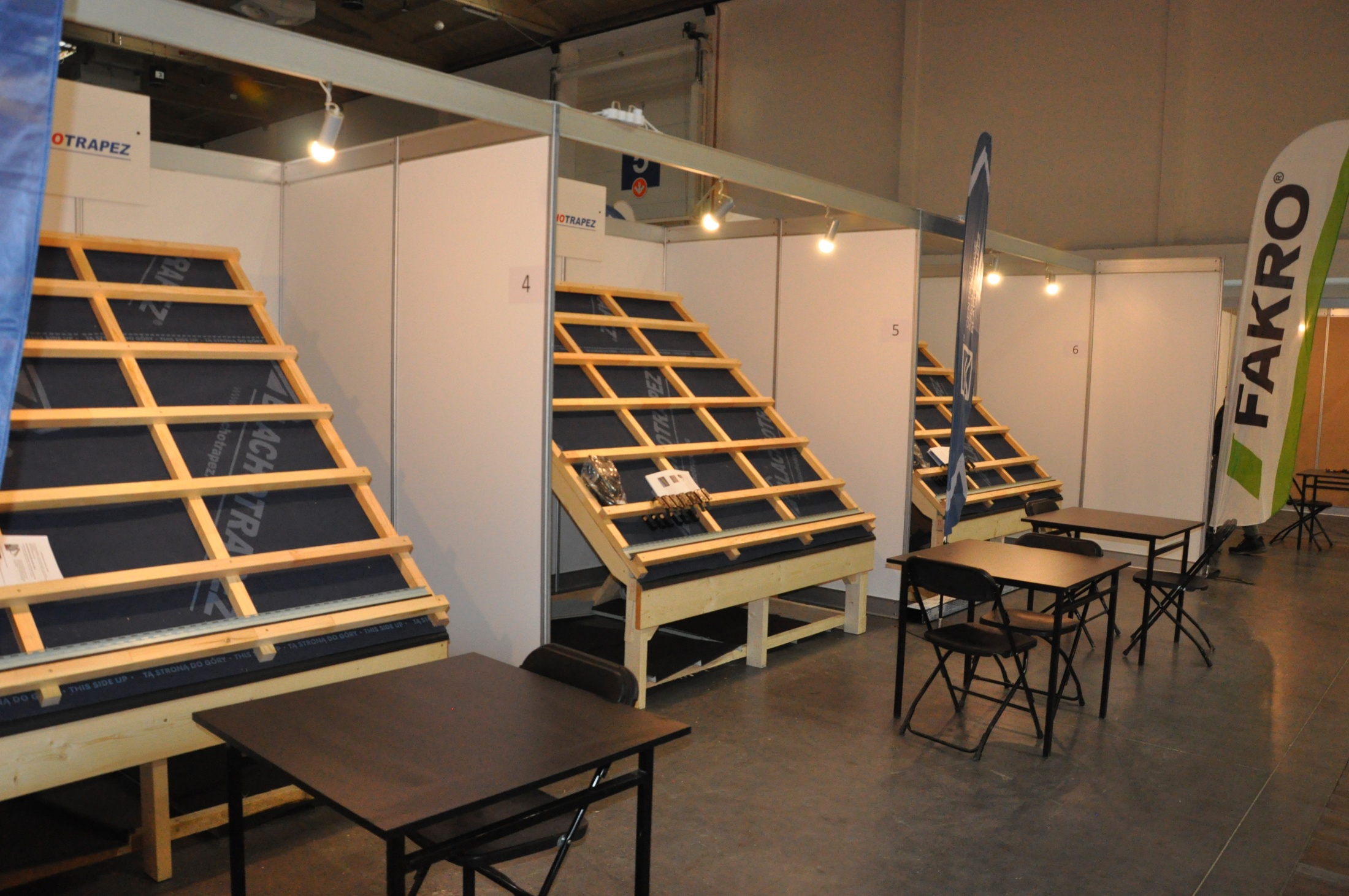 stanowisko dekarzy
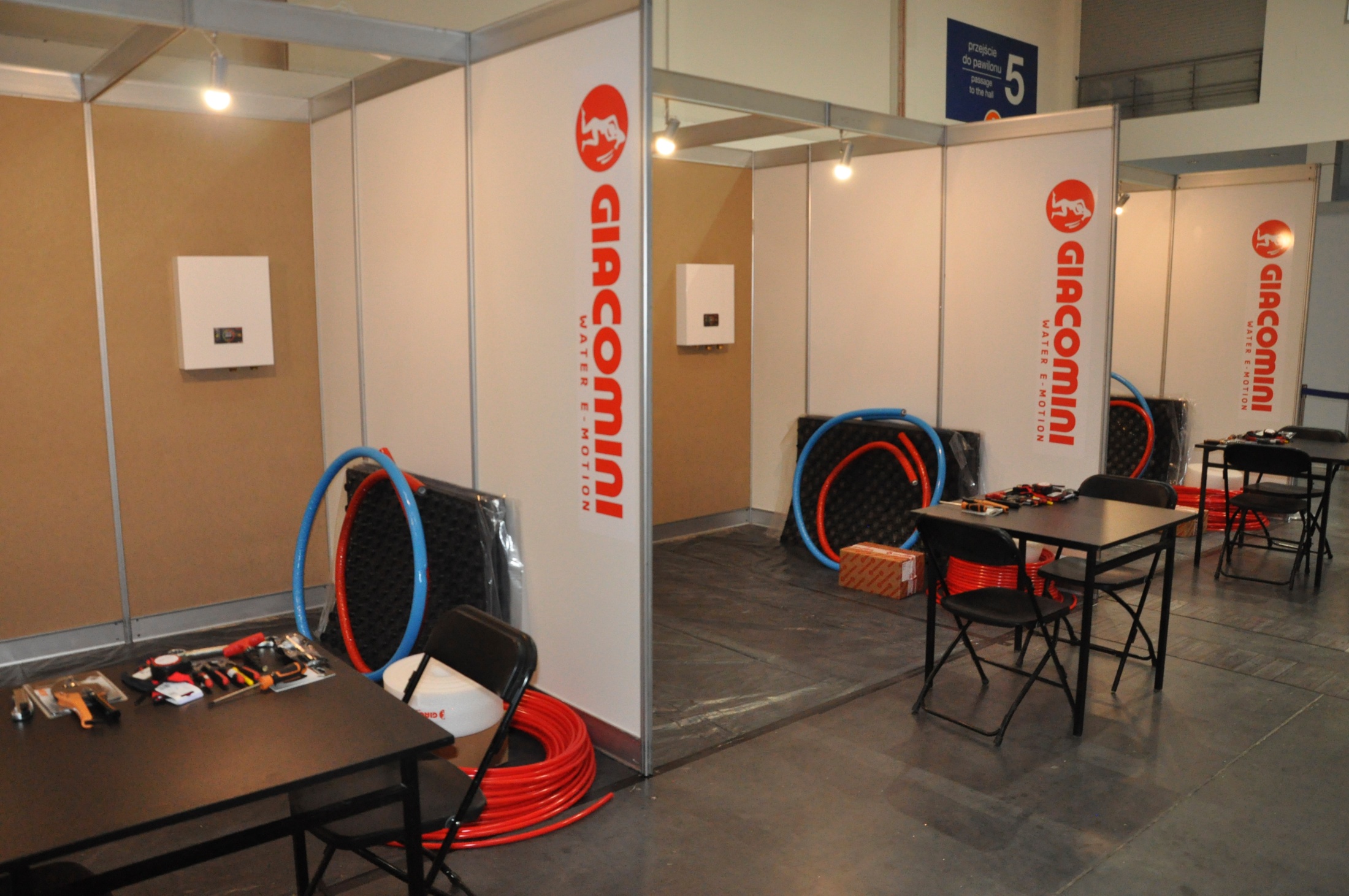 stanowisko instalatorów
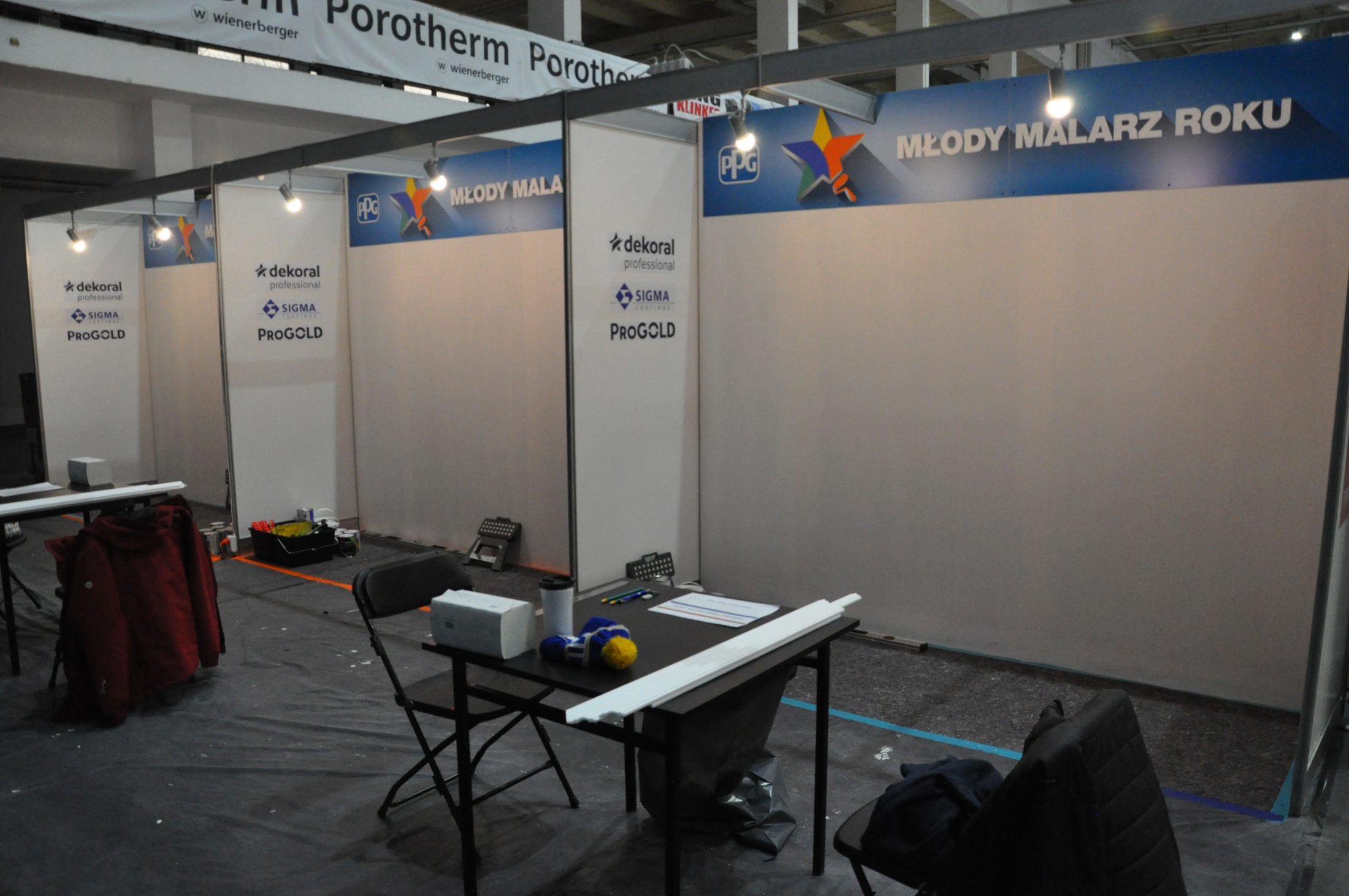 stanowisko malarzy
stanowisko murarzy